VITALE GRUTTO
DE GRUTTO 2.0
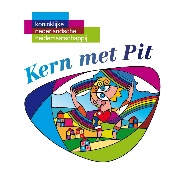 1
SITUATIE
1 straat
30 woningen
100 bewoners
DE GRUTTO 2.0
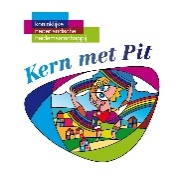 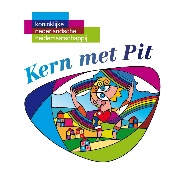 2
SITUATIE
fijne buurt
weinig sociale samenhang
terugtrekkende overheid
openbaar groen
bestrating / meubilair
parkeeroverlast
DE GRUTTO 2.0
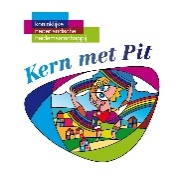 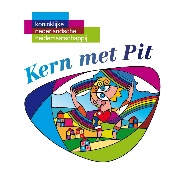 3
SITUATIE
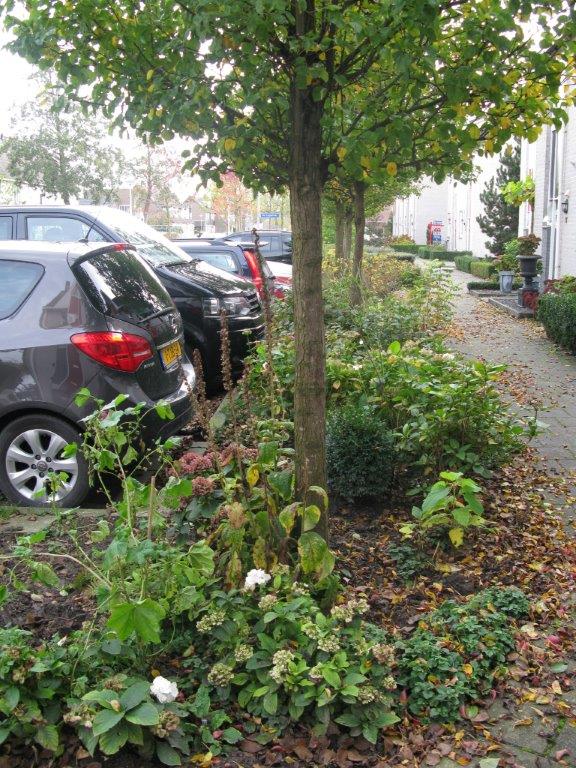 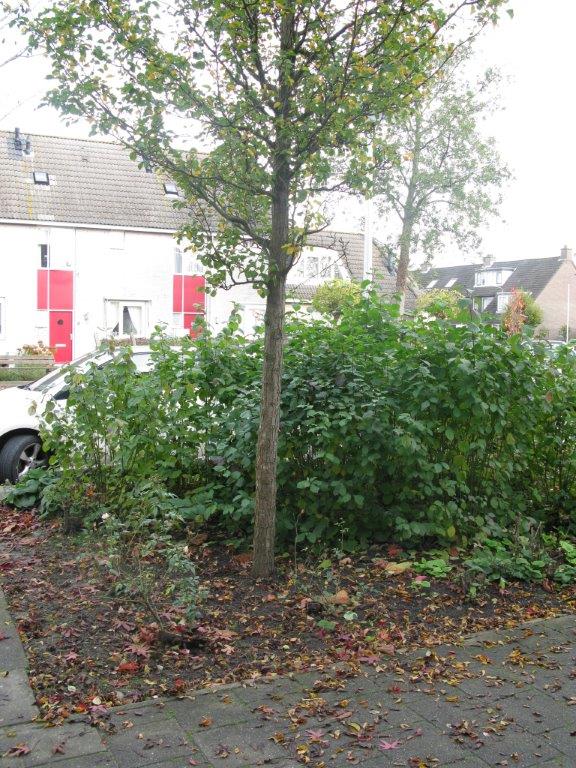 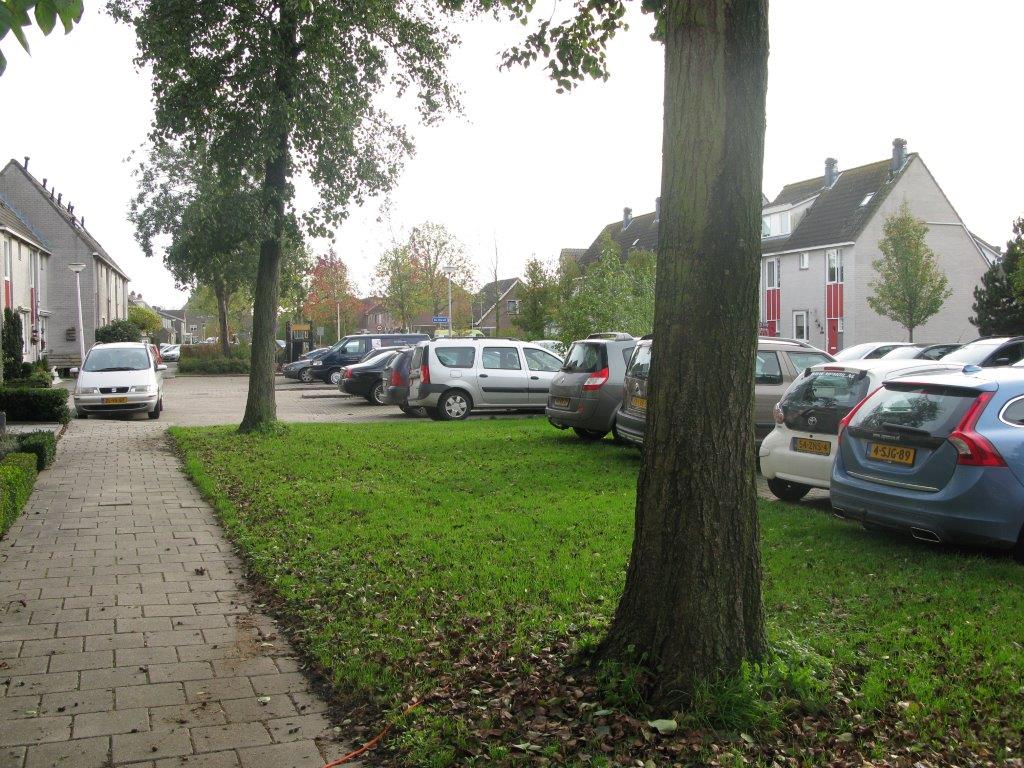 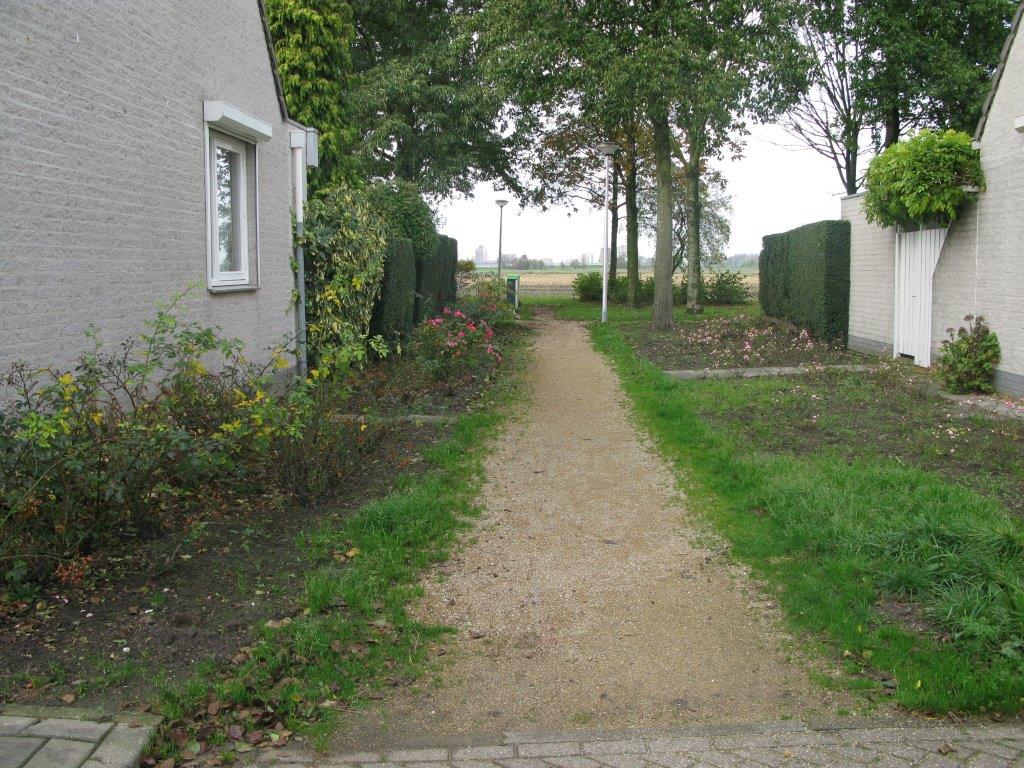 DE GRUTTO 2.0
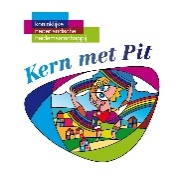 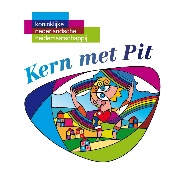 4
BUURTCOMMISSIE
start feb 2015
enthousiaste club van 5 personen
inventarisatie
toenadering gezocht gemeente
DE GRUTTO 2.0
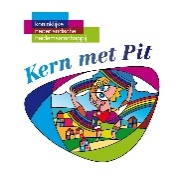 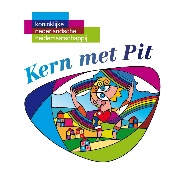 5
DOELSTELLING
aantrekkelijker woonomgeving
kwalitatief groen
tegengaan zwerfvuil
betere parkeerfaciliteit
verbeteringen sociale samenhang
onderhoud
buurt BBQ
DE GRUTTO 2.0
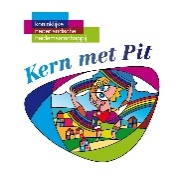 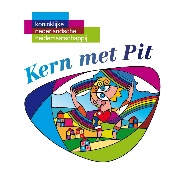 6
HET PLAN
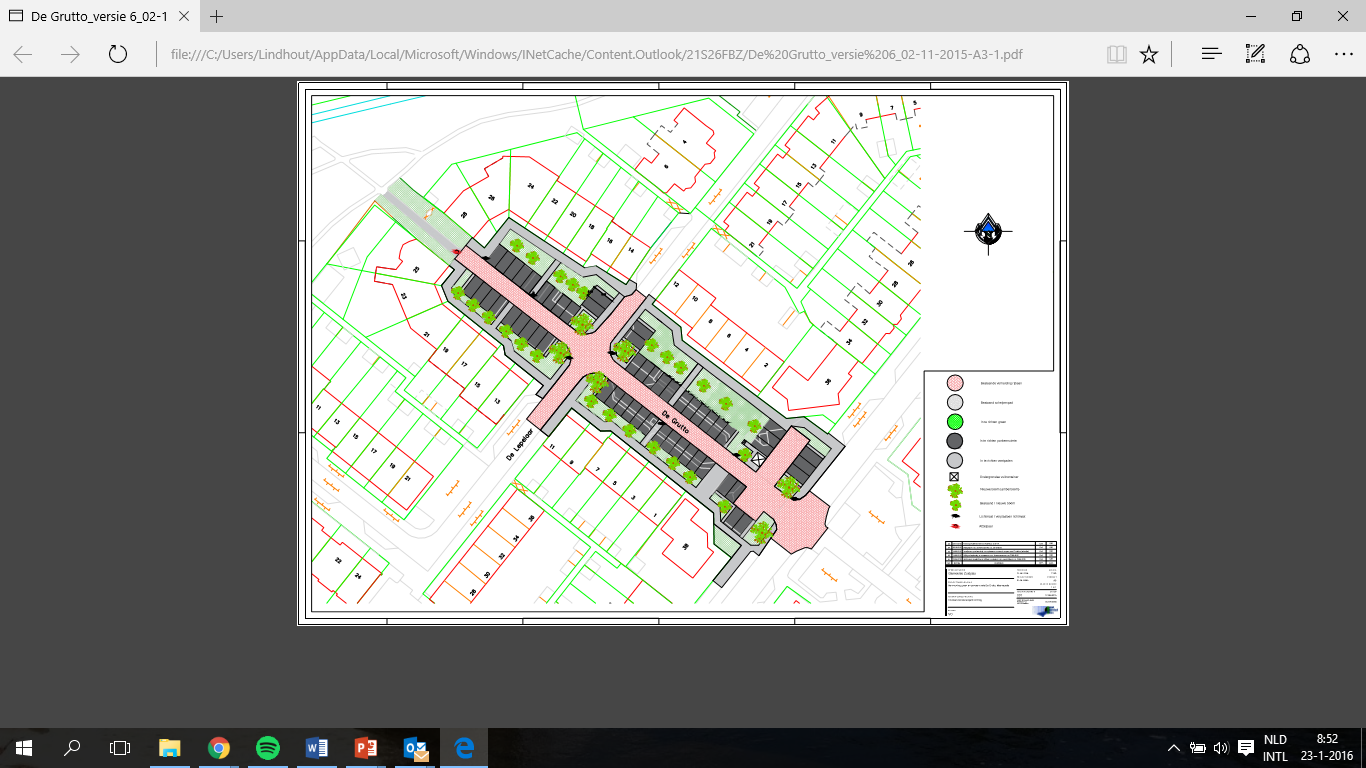 DE GRUTTO 2.0
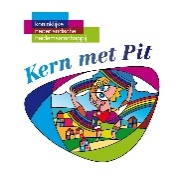 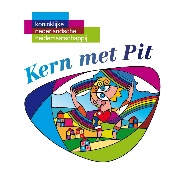 7
WERK IN UITVOERING
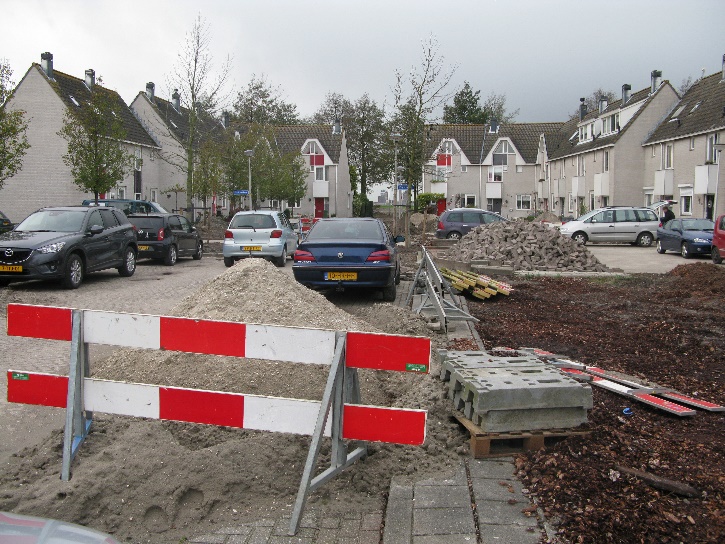 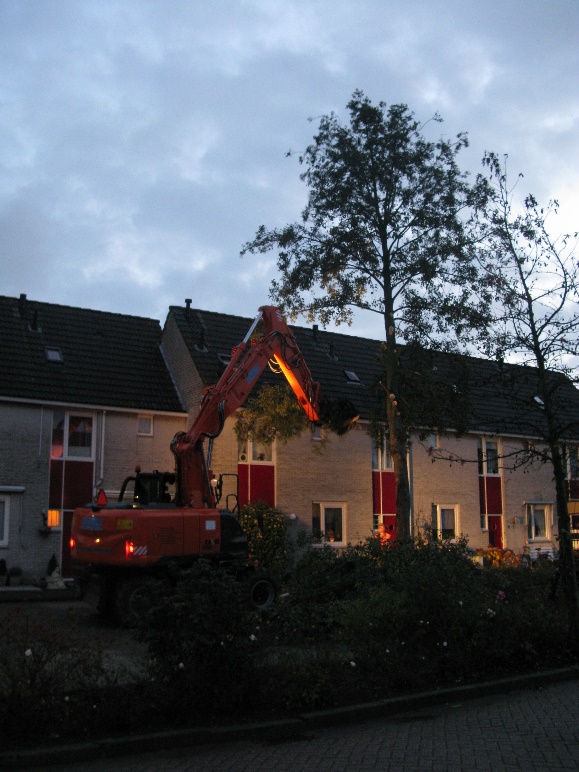 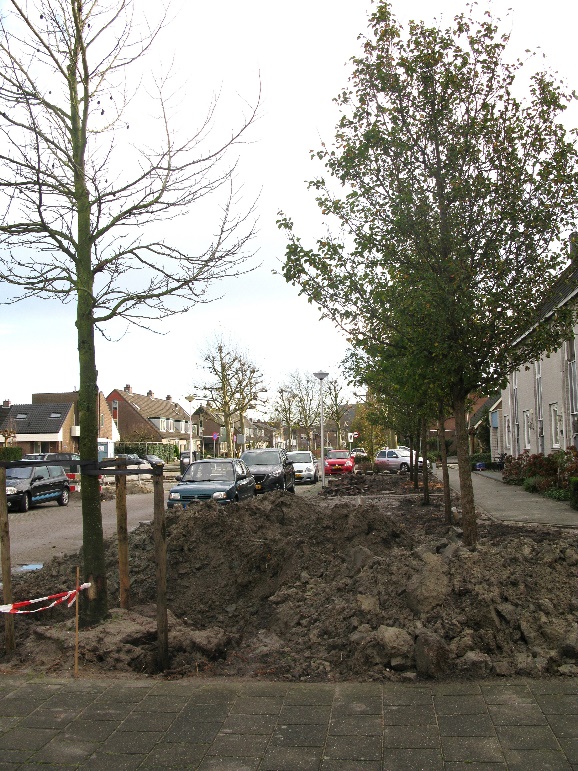 DE GRUTTO 2.0
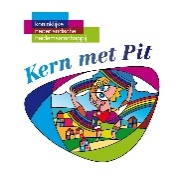 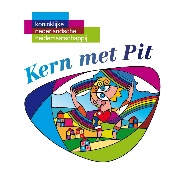 8
WERK IN UITVOERING
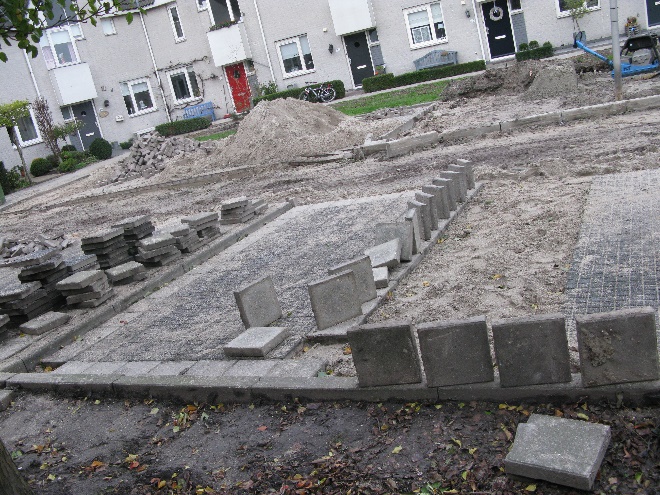 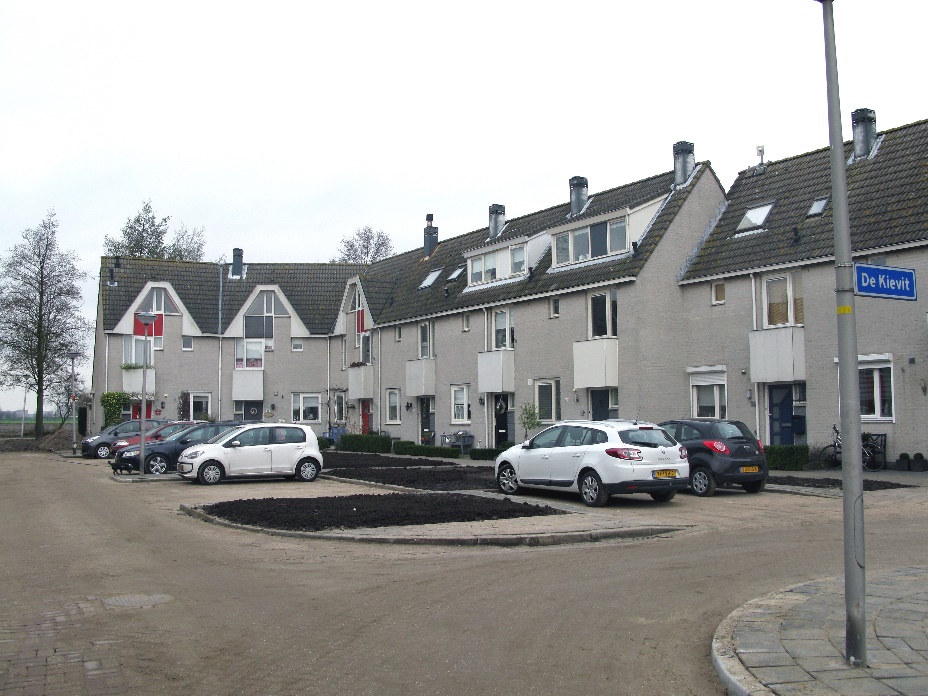 DE GRUTTO 2.0
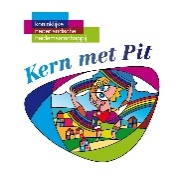 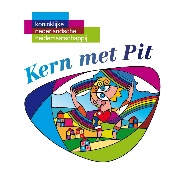 9
DE AFSPRAAK
herinrichting door gemeente
onderhoud door buurtbewoners

pilot!
DE GRUTTO 2.0
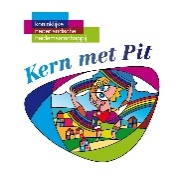 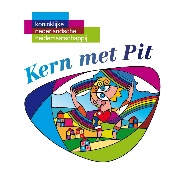 10
COMMUNICATIE
persoonlijke benadering
aanspreekpunten!
nieuwsbrief
email/hardcopy
facebook
besloten pagina
app-groep
incidenten
DE GRUTTO 2.0
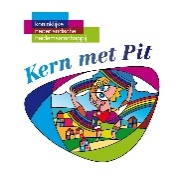 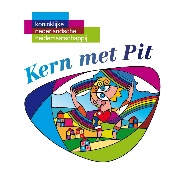 11
STAND VAN ZAKEN
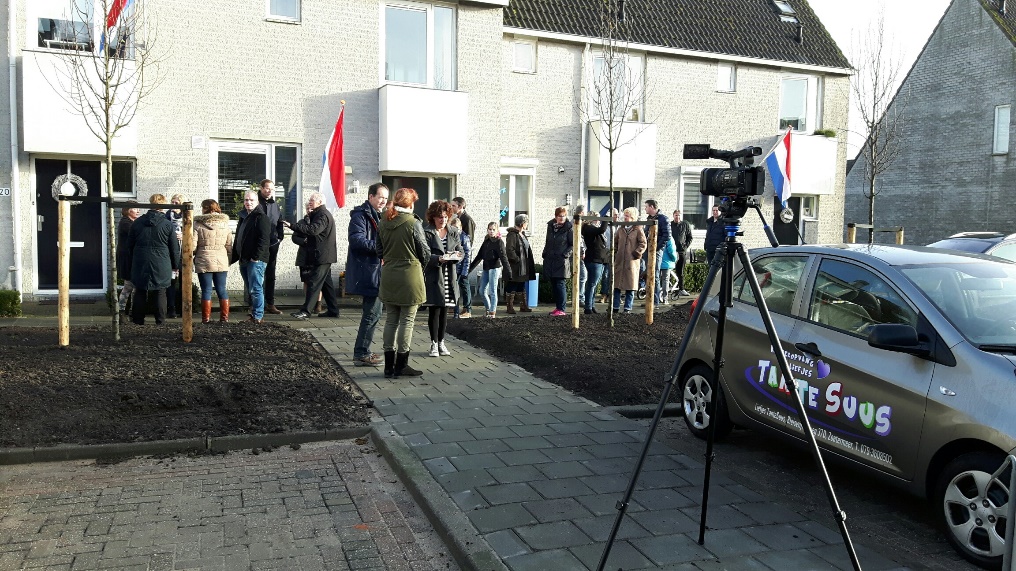 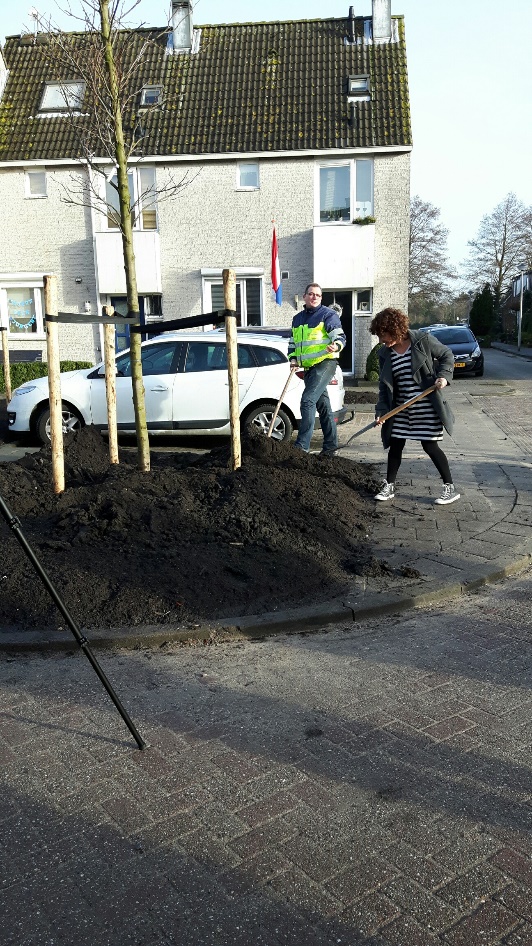 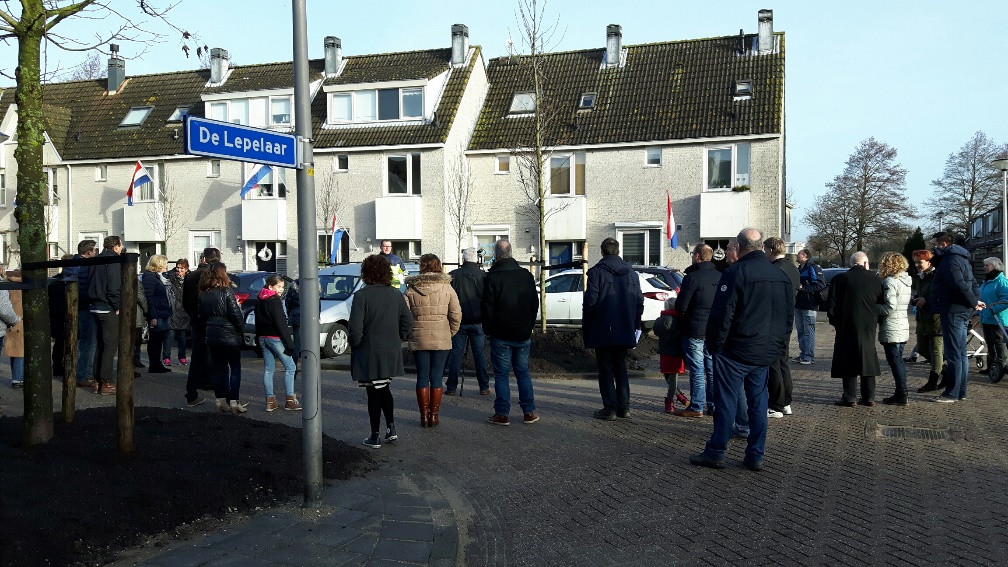 DE GRUTTO 2.0
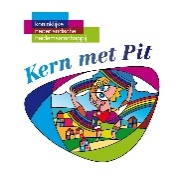 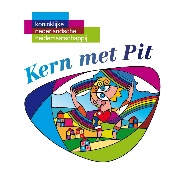 12
WAAROM KERN MET PIT?
geattendeerd door gemeente
middelen / funding
klein onderhoud/verbeteringen
onderhoudsmaterialen
gebak ;-)

zeer sympathiek initiatief!
DE GRUTTO 2.0
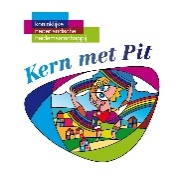 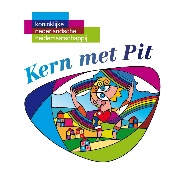 13
DANK VOOR UW AANDACHT
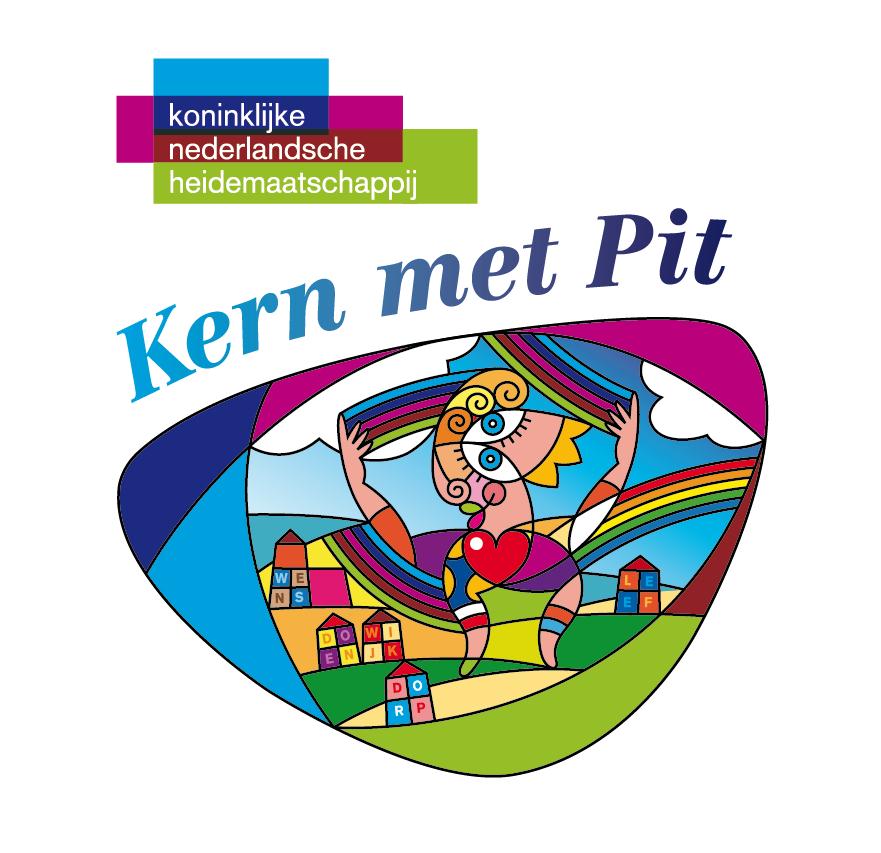 DE GRUTTO 2.0
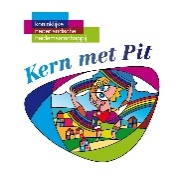 14